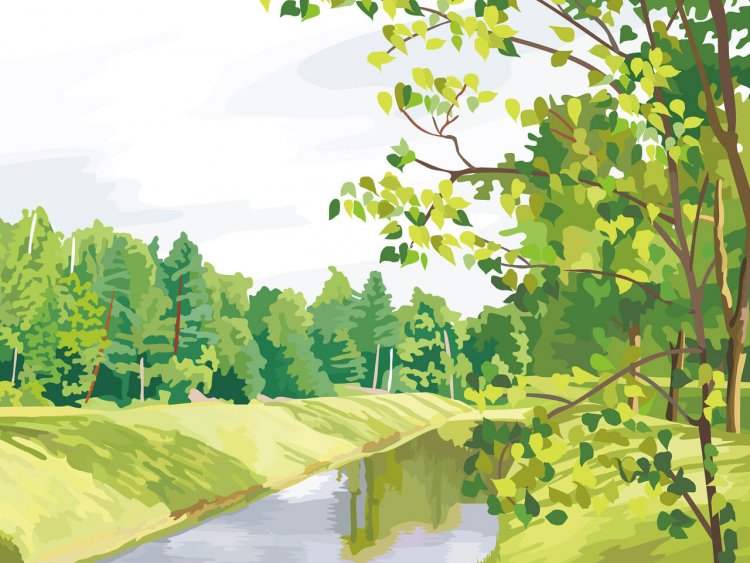 МОЯ МАЛАЯ РОДИНА
Проект по приобщению к истории 
и культуре родного края в подготовительной группе
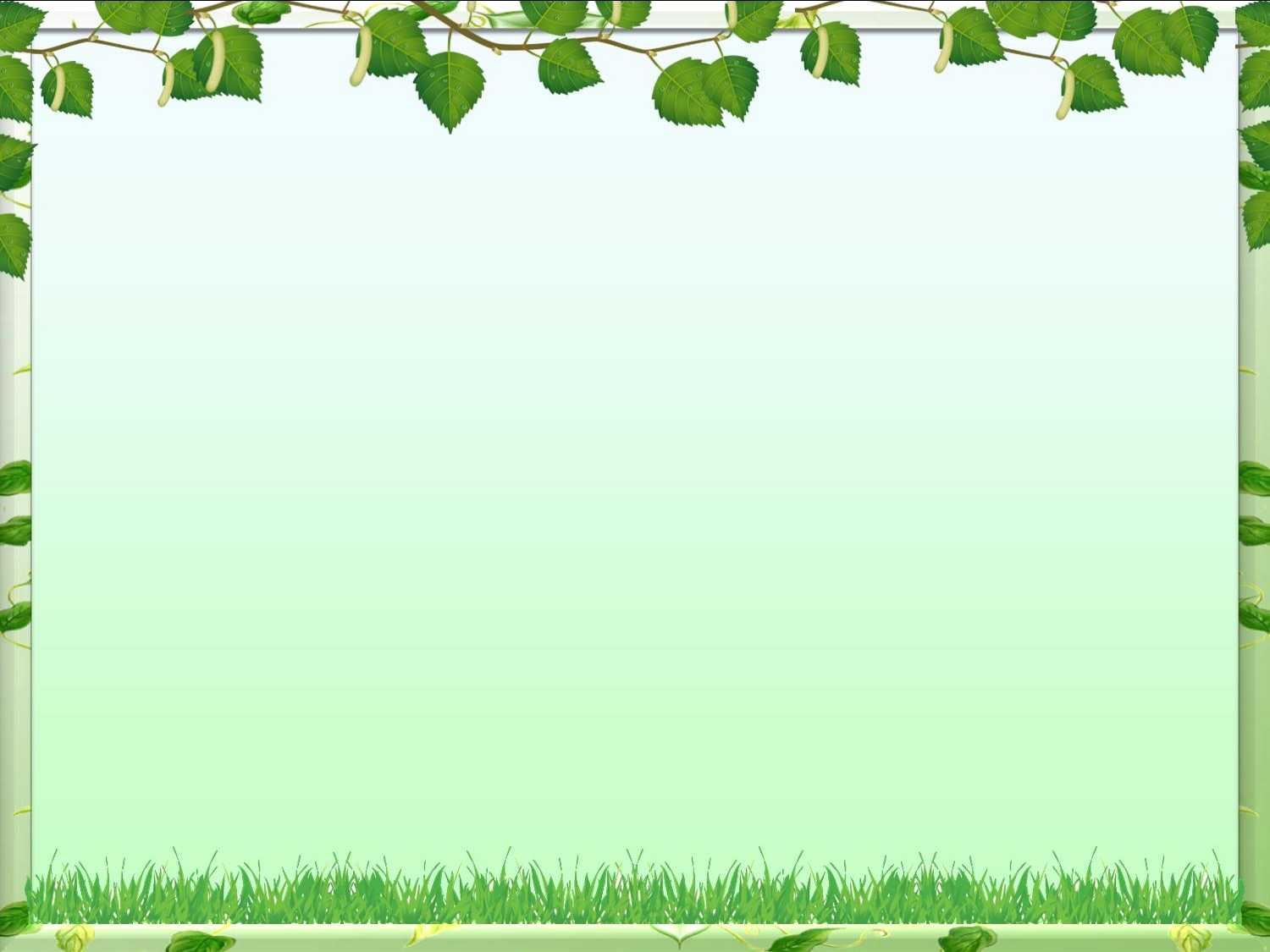 Сроки реализации проекта:  март

Участники проекта: воспитанники подготовительной группы, родители.

Цель проекта: ознакомление дошкольников с региональной социокультурной средой.
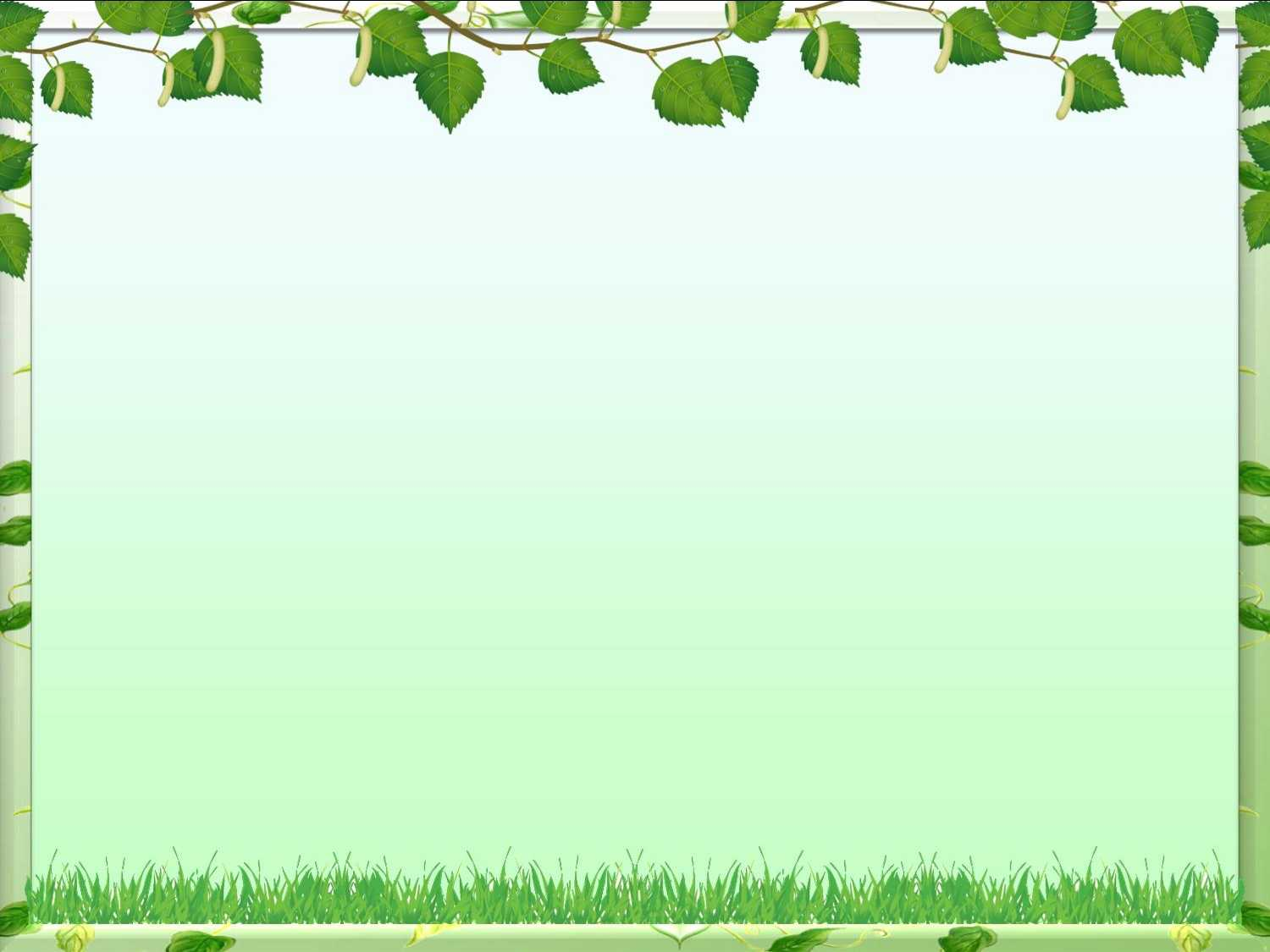 Задачи: 
Образовательные:
Расширить и систематизировать элементарные и географические естественно-научные представления дошкольников о родном крае;
Познакомить с разнообразием растительного и животного мира региона, формировать понимание зависимости между внешним строением растений и животных и условиями их существования;
Уточнить и расширить представления детей о труде людей города Барнаул. Подводить детей к самостоятельным выводам об общественной значимости труда, взаимосвязи различных видов труда.
Развивающие:
Заложить основы естественнонаучного мышления, научного понимания природы;
Развивать любознательность, творческий потенциал, фантазию и воображение.
Воспитательные:
Воспитывать любовь к малой Родине, бережное отношение к историческому и культурному наследию;
Воспитывать активную жизненную позицию личности в познании окружающего.
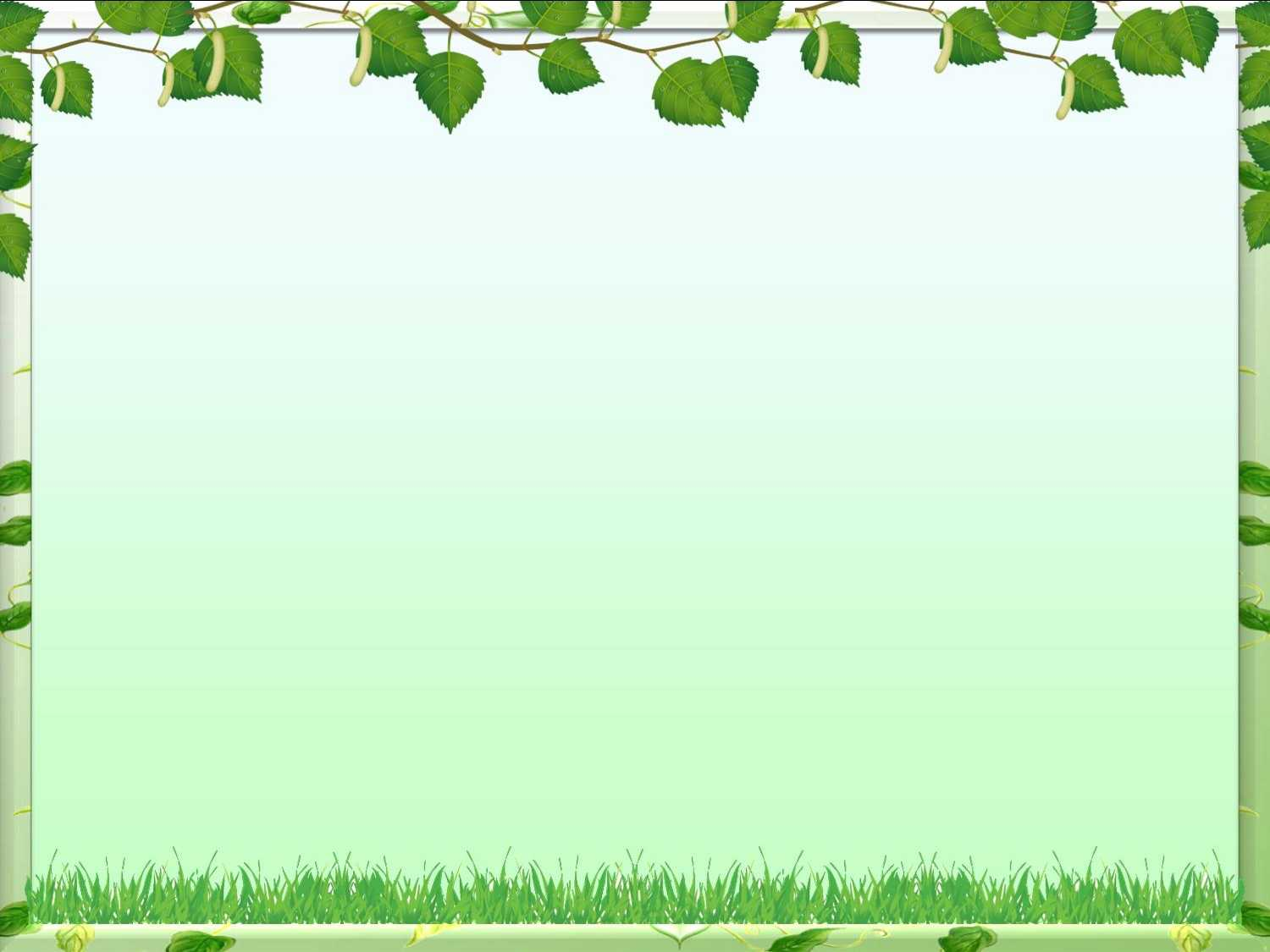 Результаты: 
Знания об истории края, о его культуре и традициях.
Формирование у воспитанников интереса к истории своего города, достопримечательностям, природе, к своей семье;
Дети могут называть свой домашний адрес, адрес детского сада, испытывать любовь и привязанность к родному дому, семье, детскому саду.
Формирование личностных качеств: доброта, отзывчивость, любознательность, гордость за свой край, свою малую Родину.
Осознание родителями важности патриотического воспитания детей.
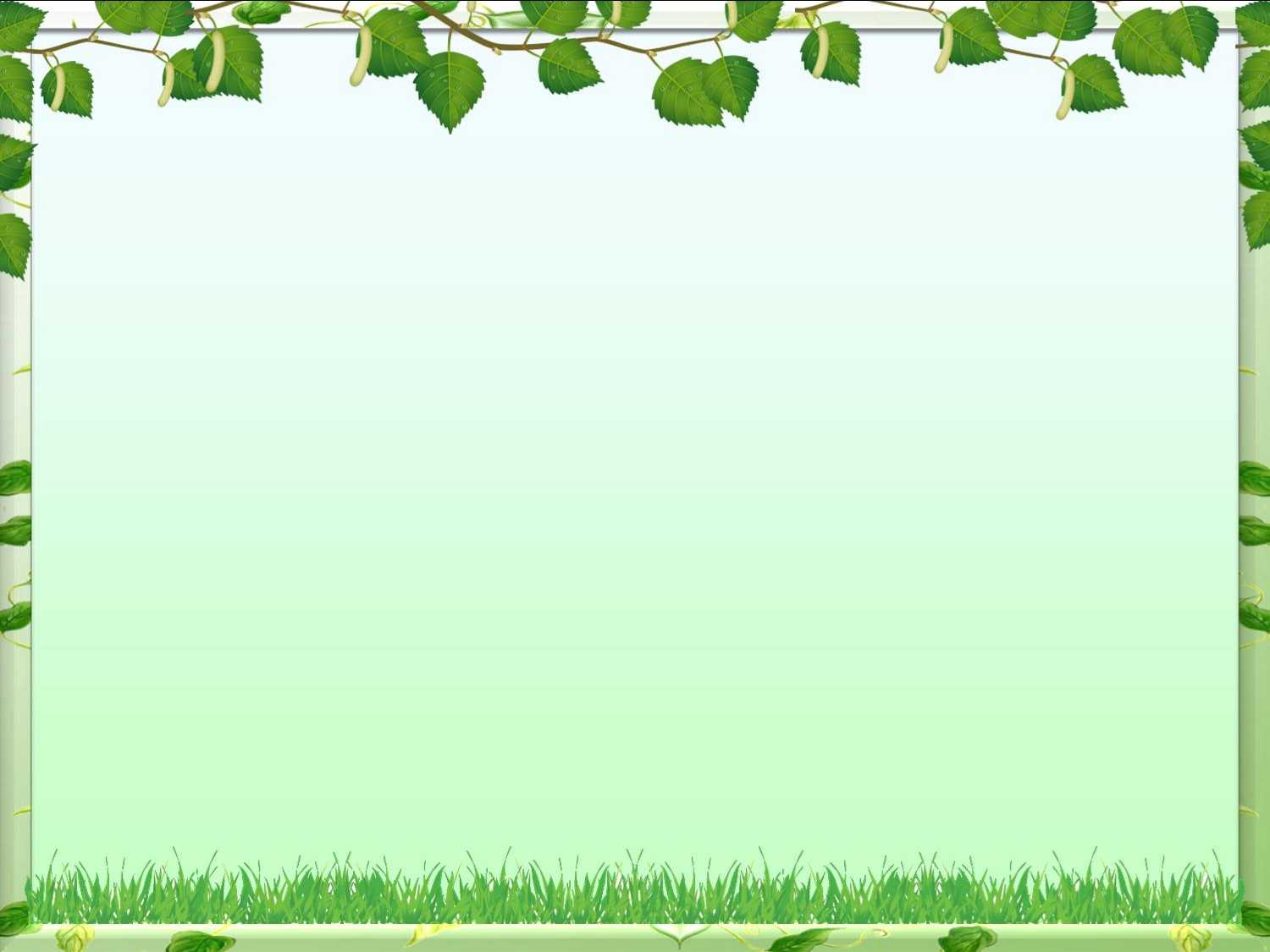 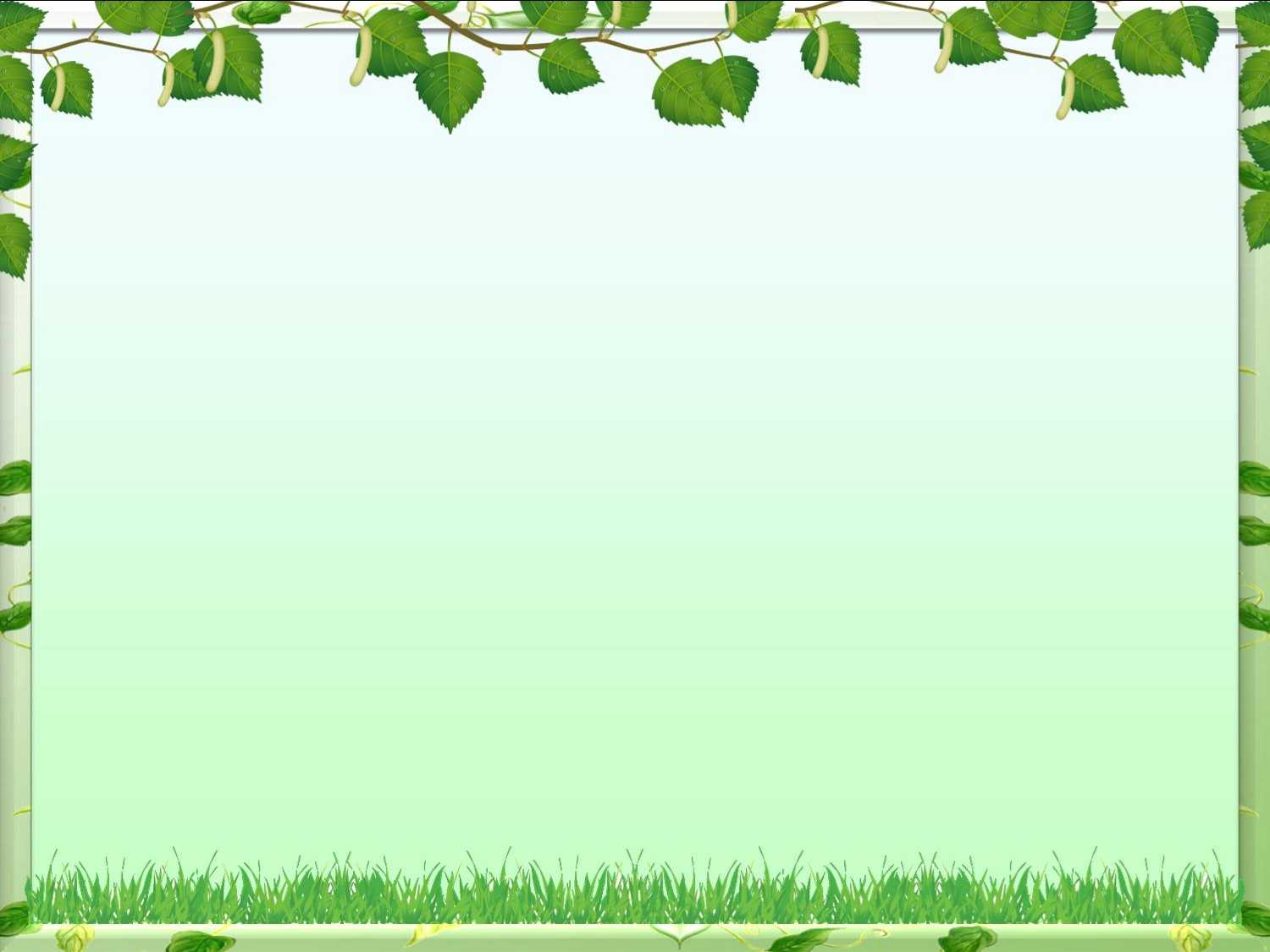 Беседа: «История нашего города»
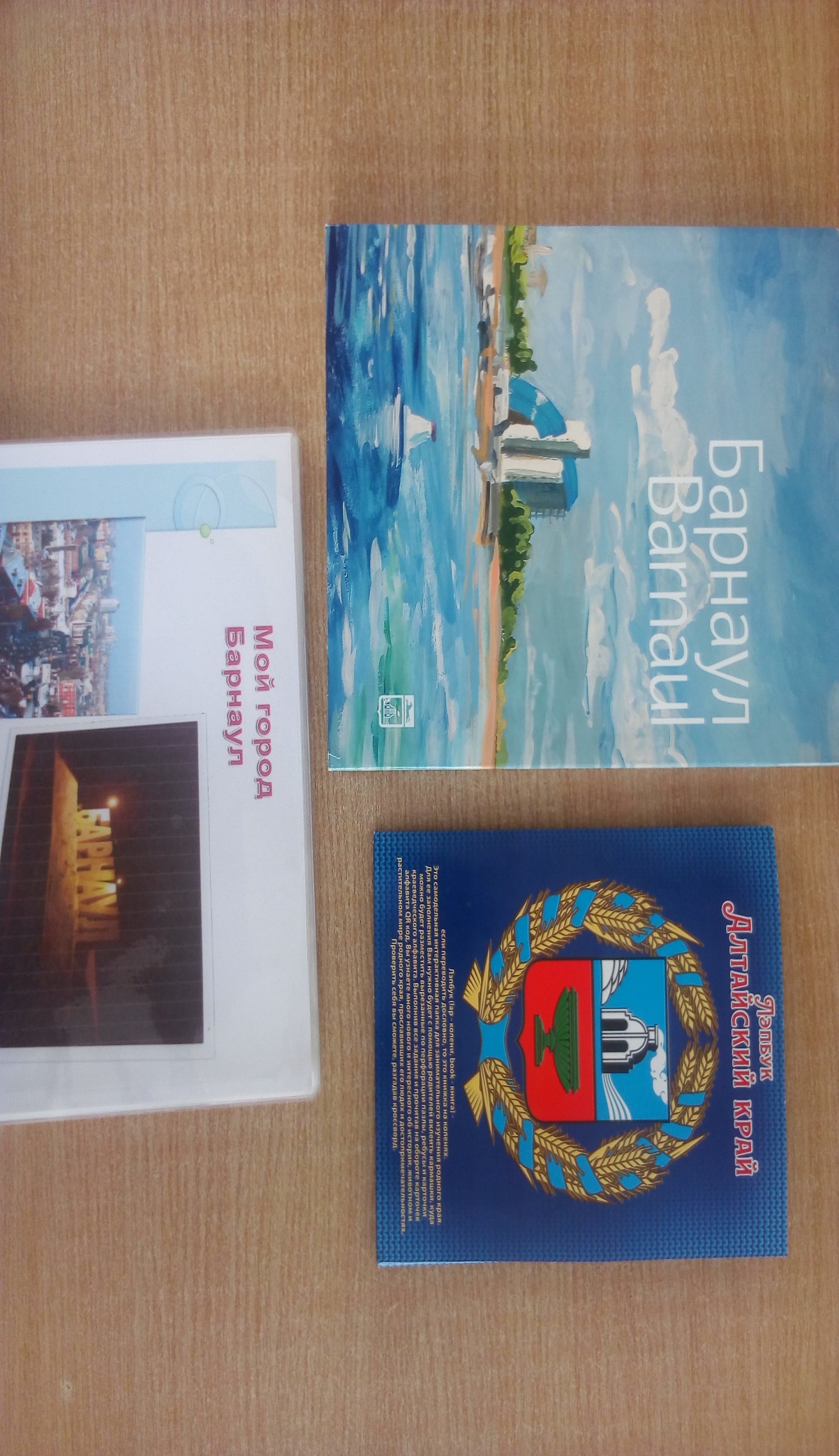 Рассматривание старых фотографий нашего города.
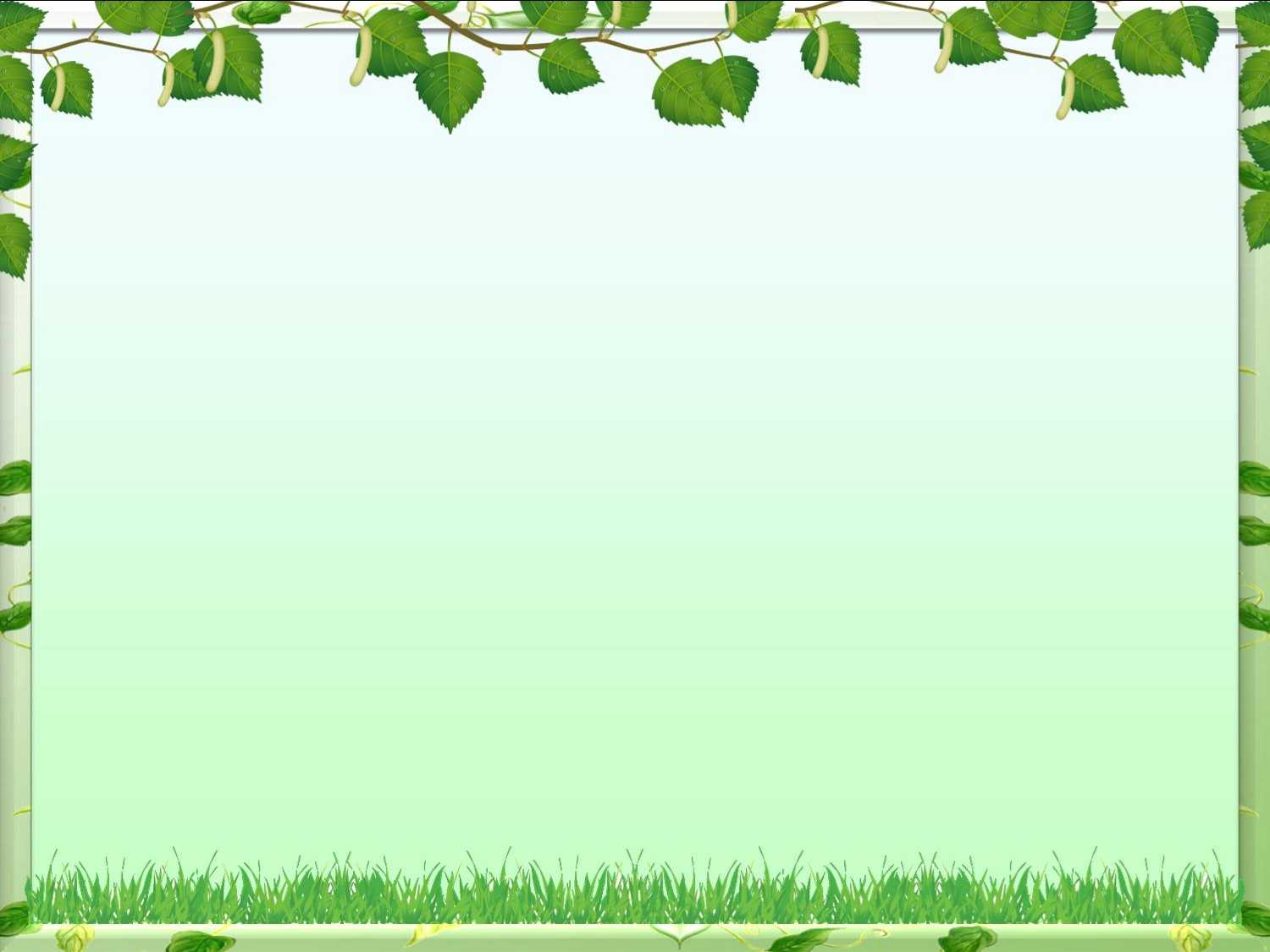 Беседа: «Дикие животные родного края»
Беседа: «Перелетные птицы»
Рассматривание иллюстраций животных и растений края.
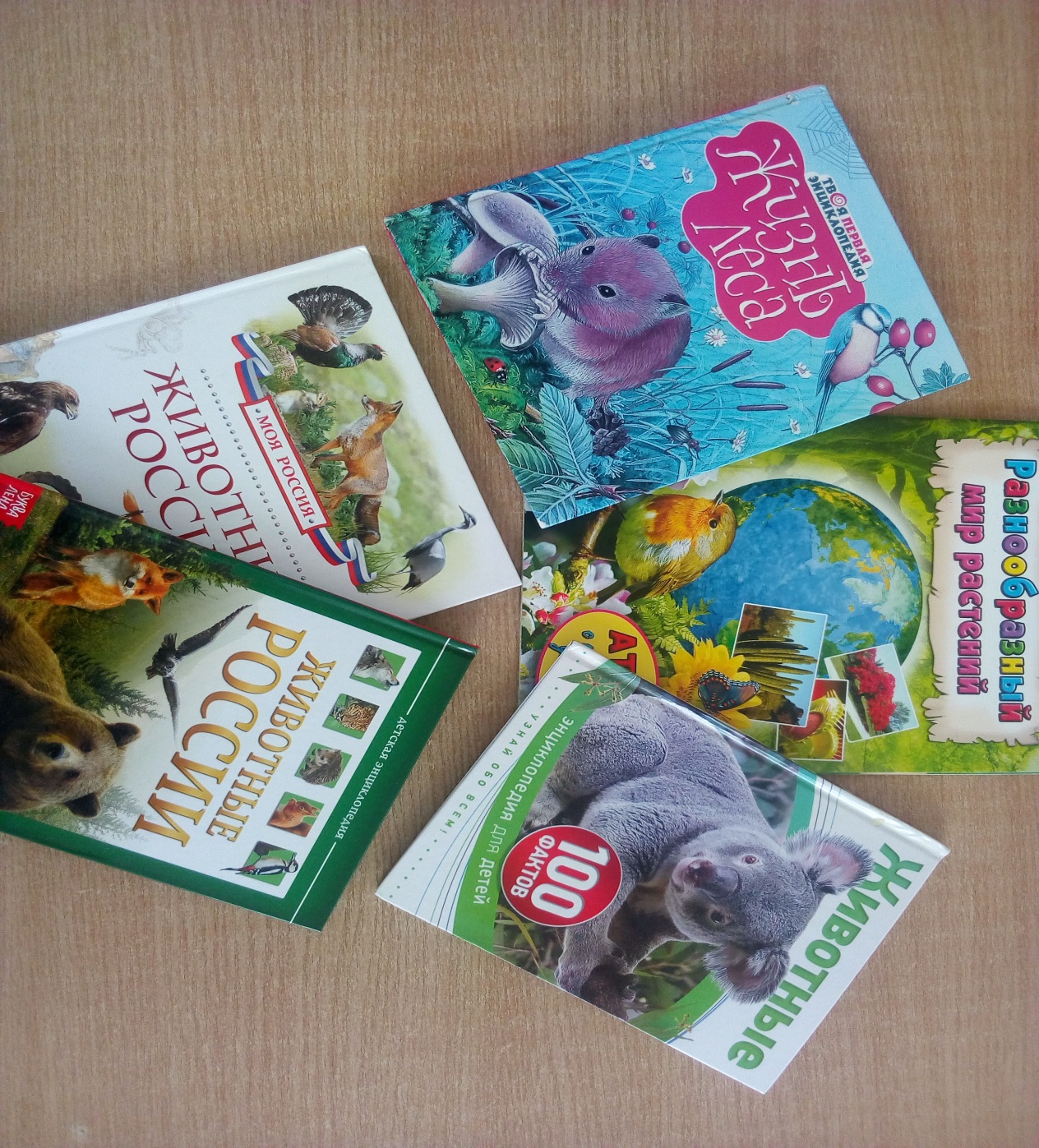 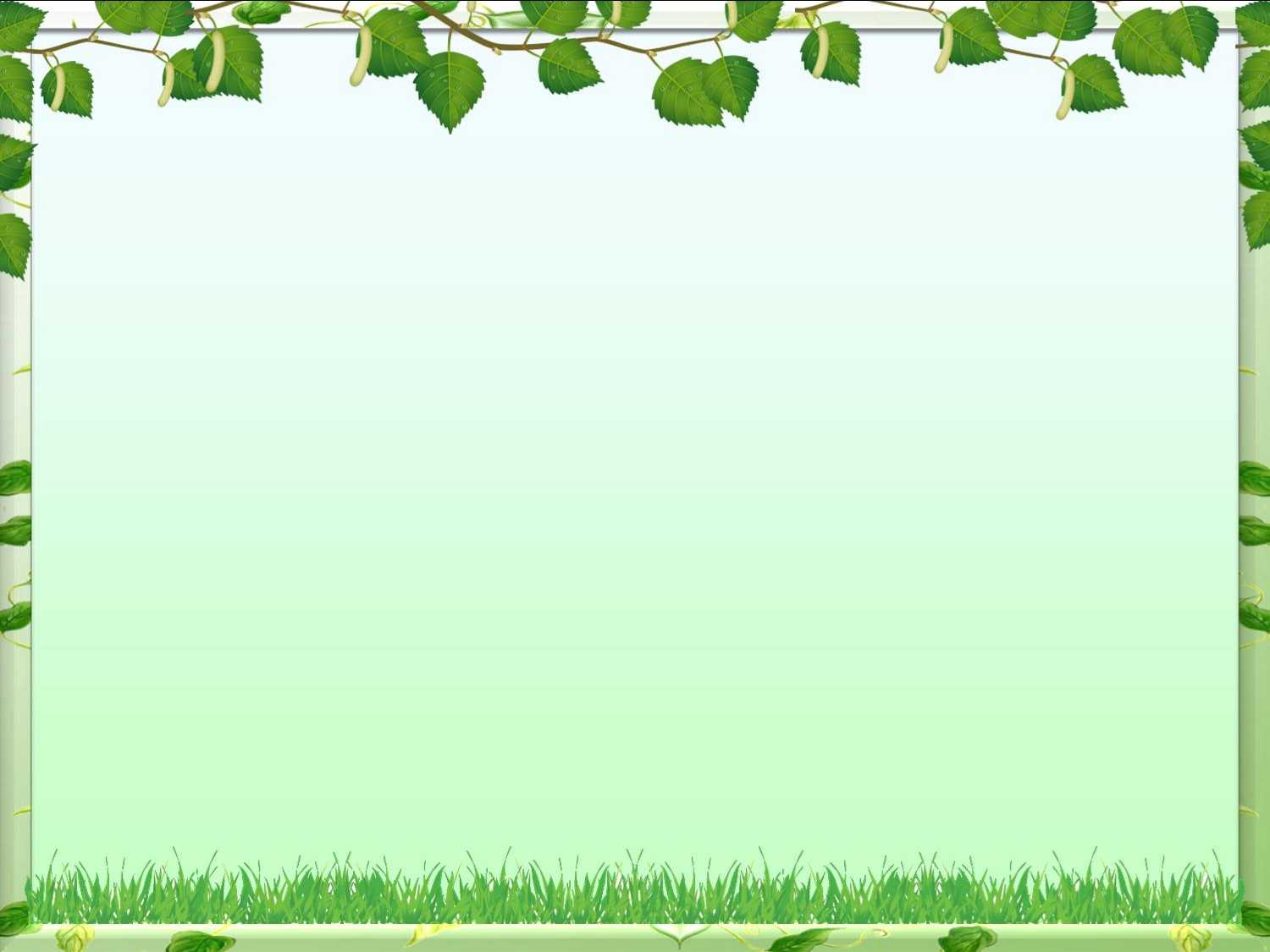 «Моя семья»
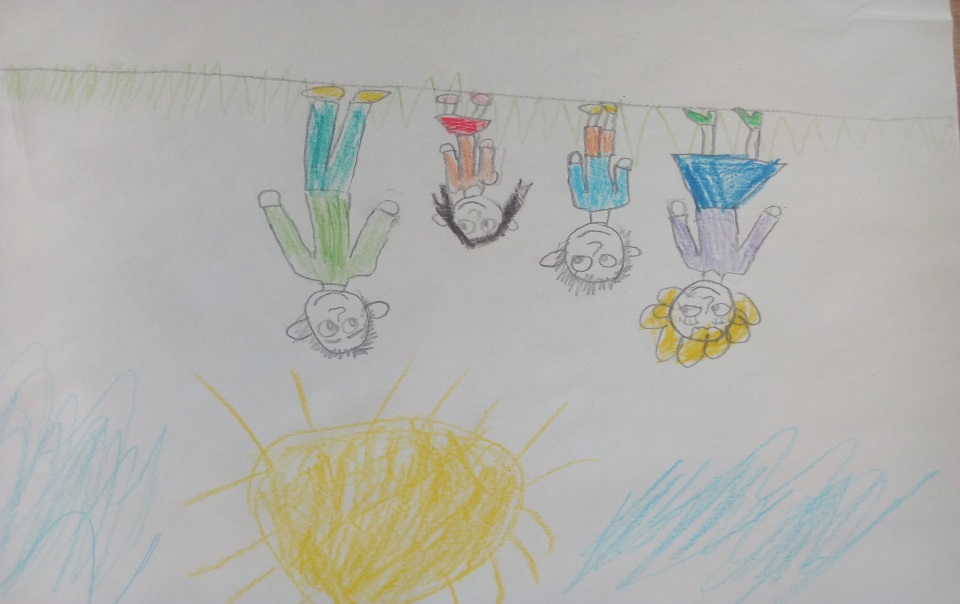 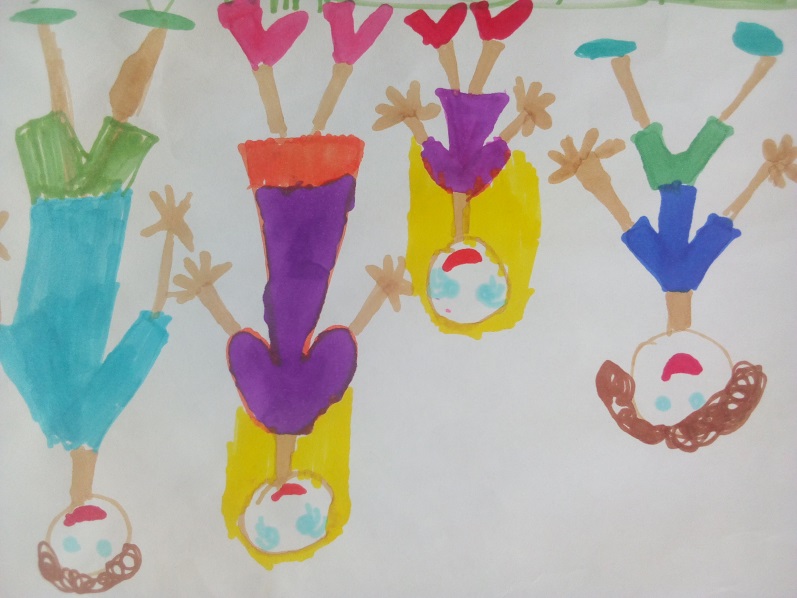 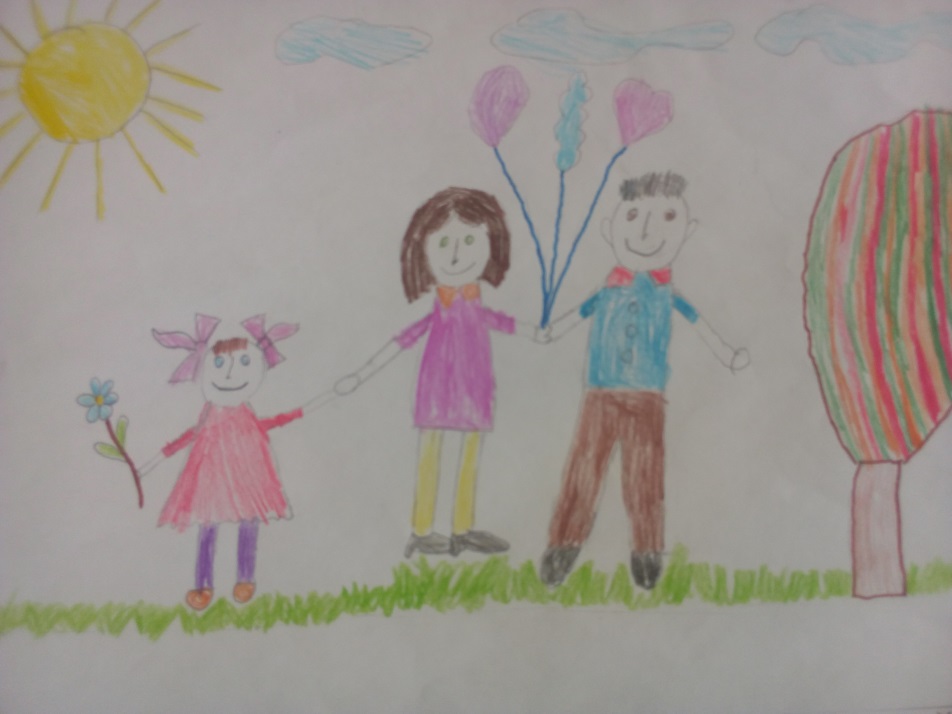 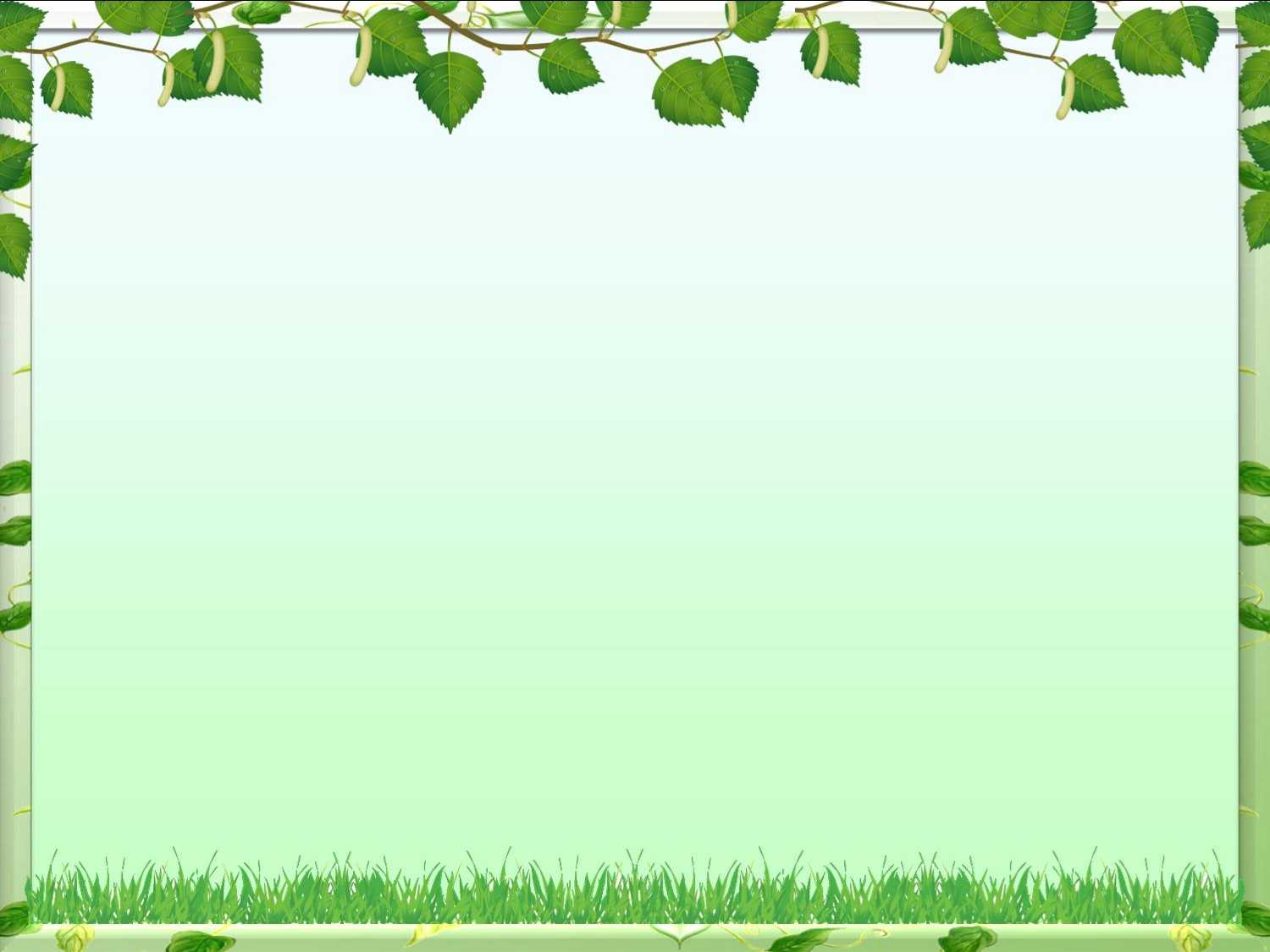 «Моя улица»
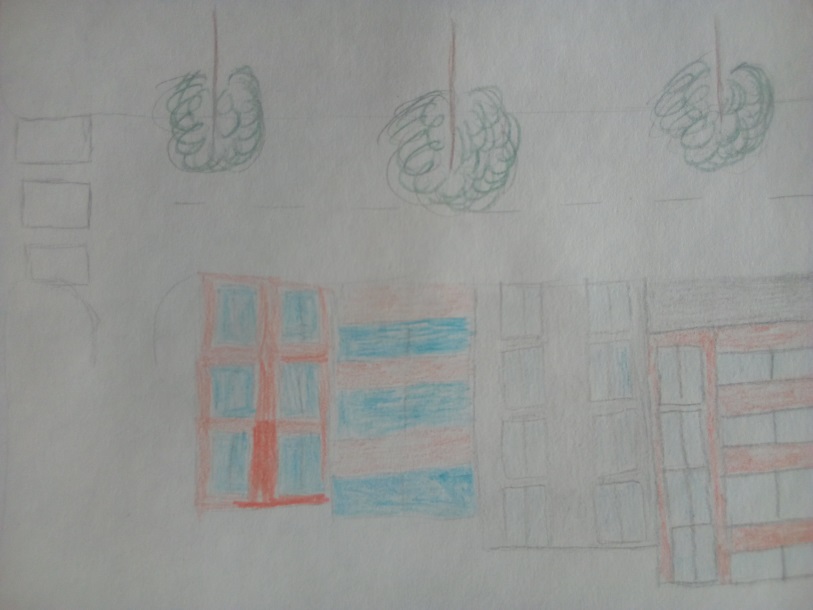 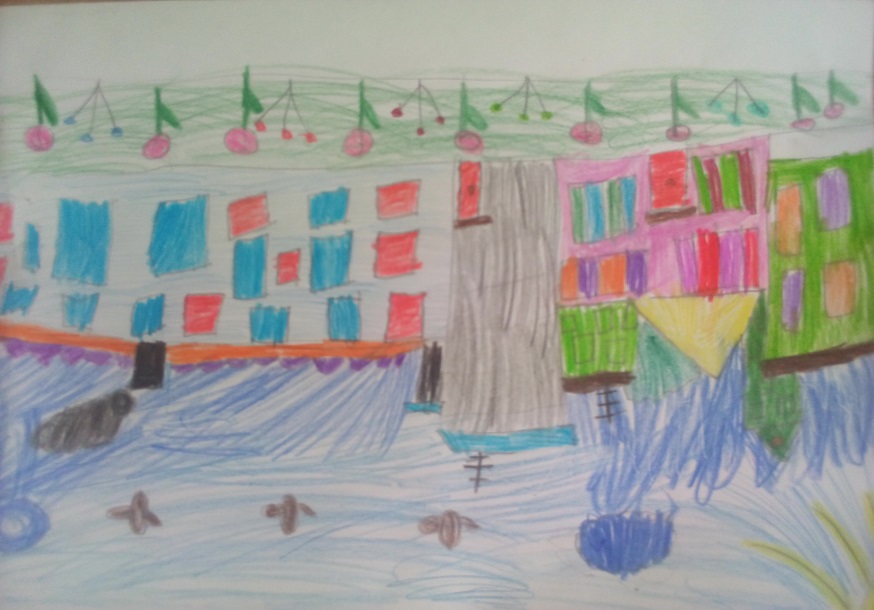 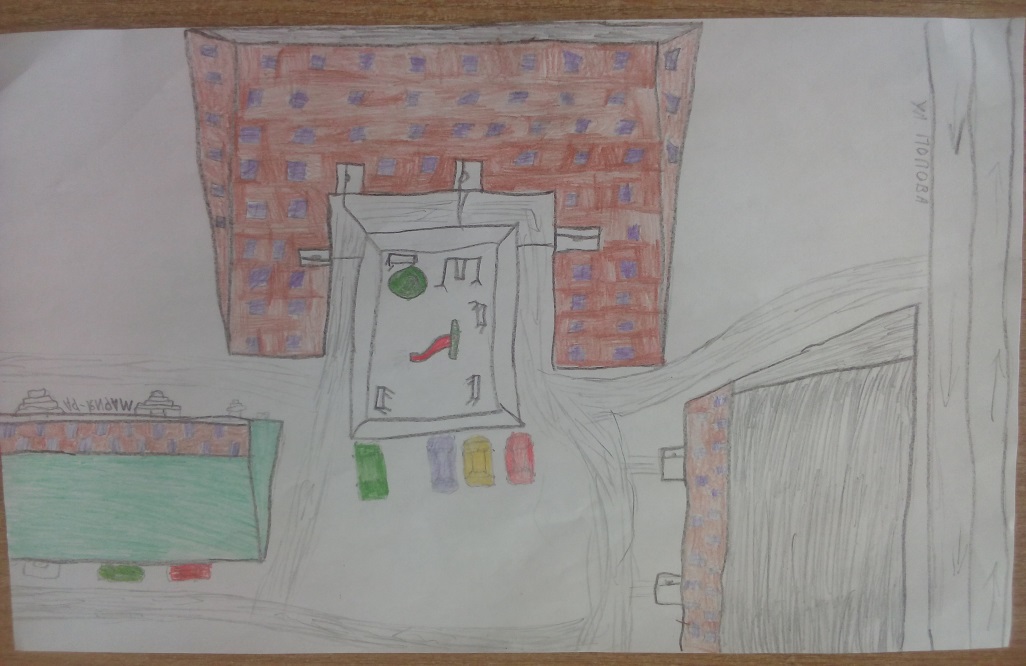 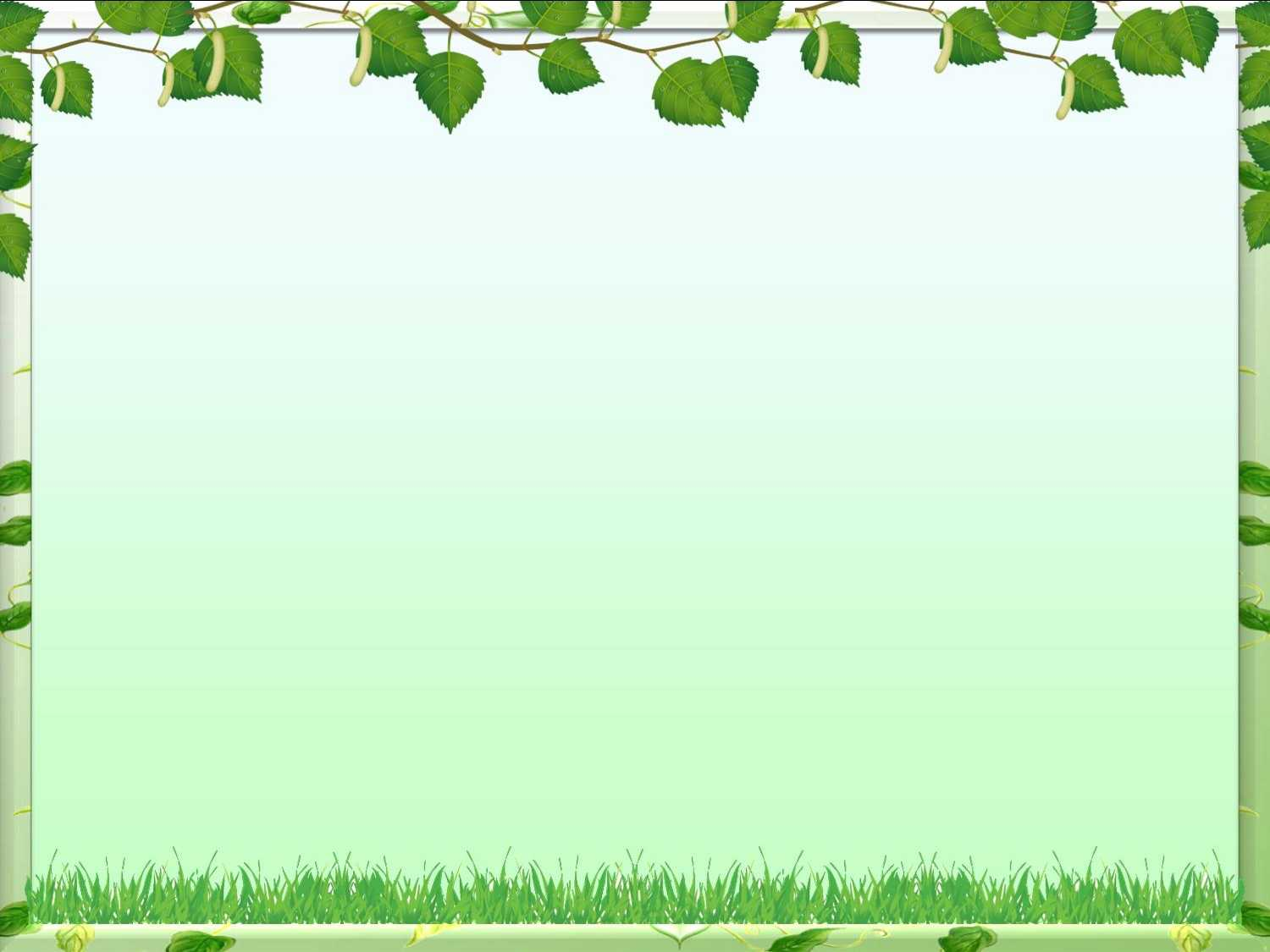 «Мой город Барнаул»
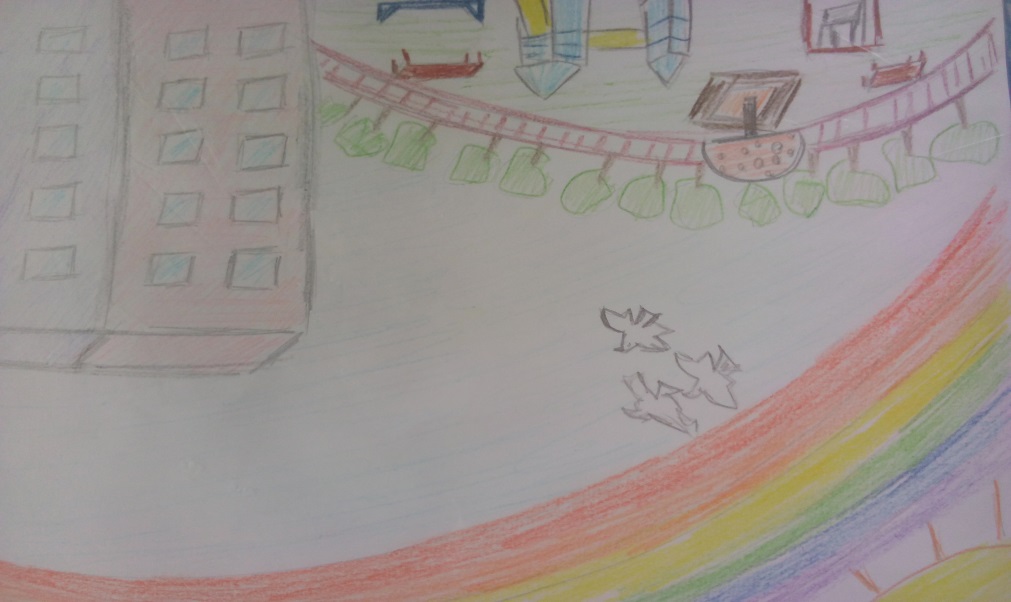 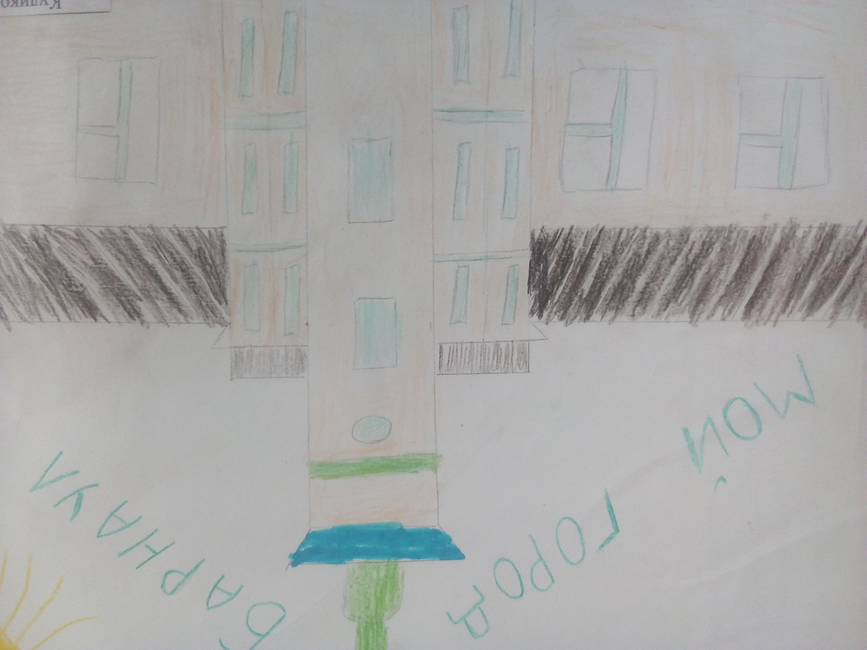 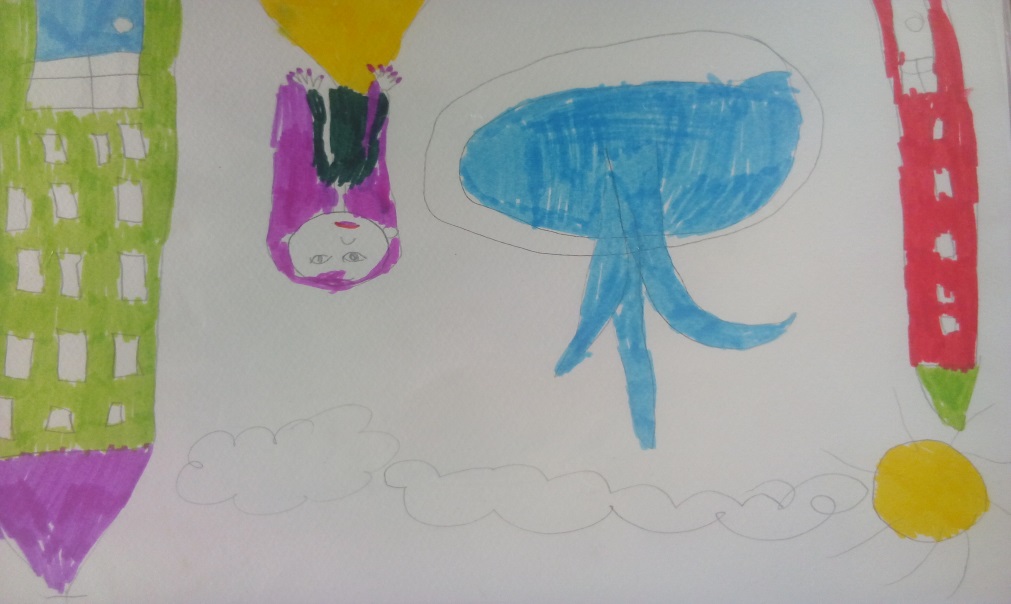 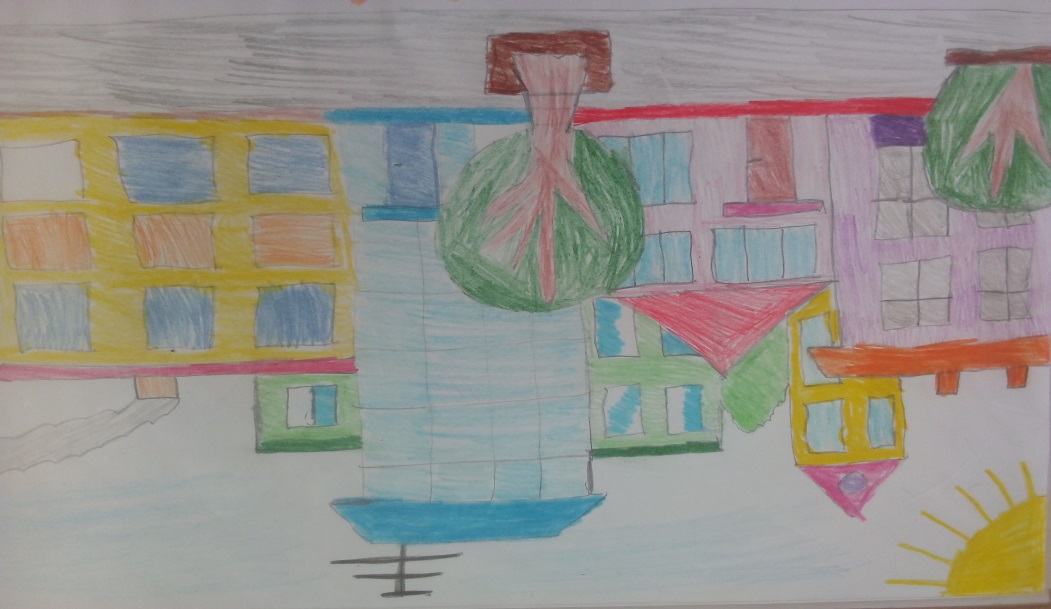